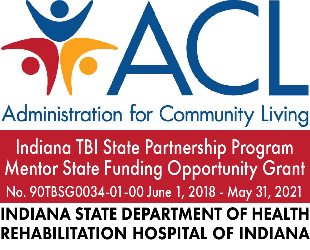 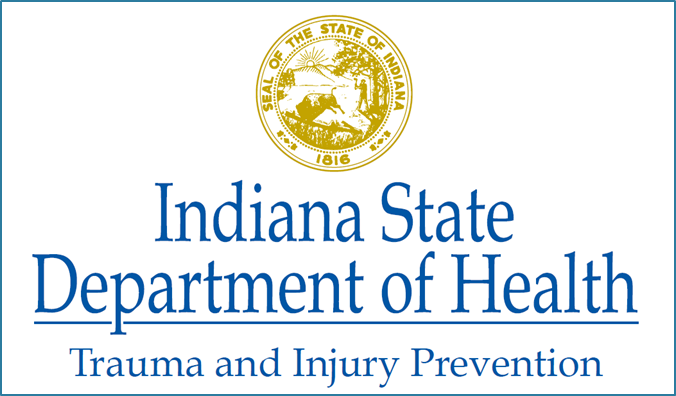 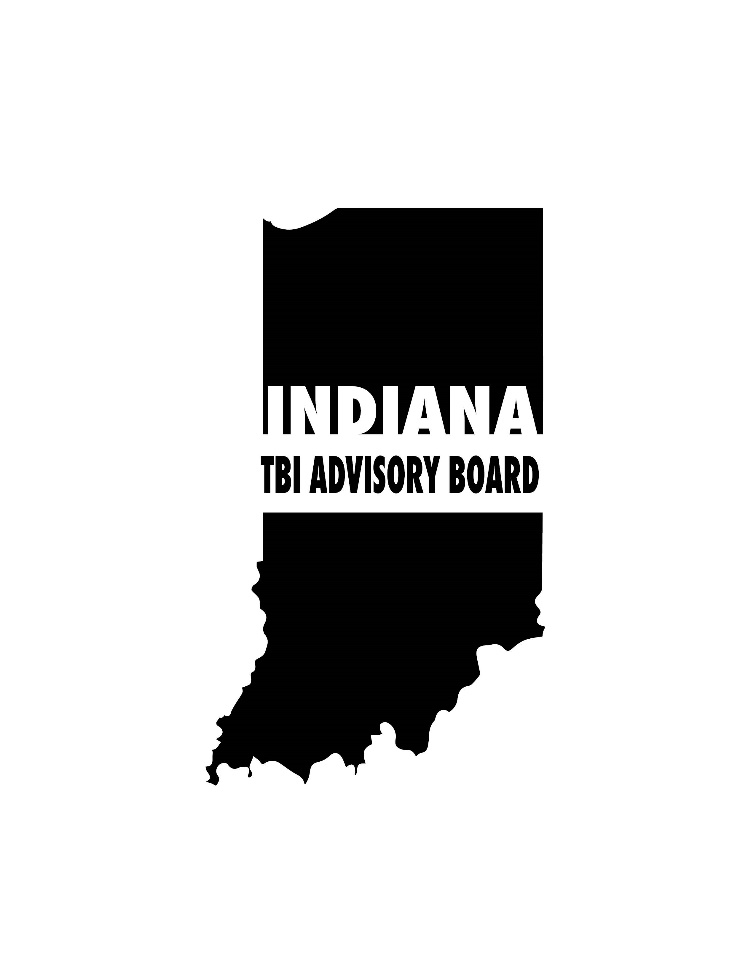 Welcome
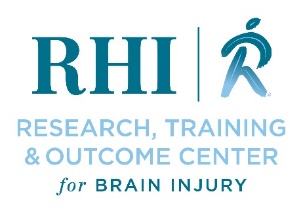 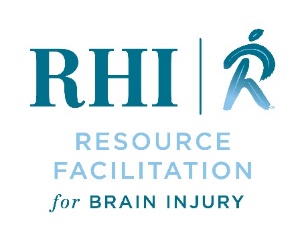 www.ResourceFacilitationRTC.com
Announcement
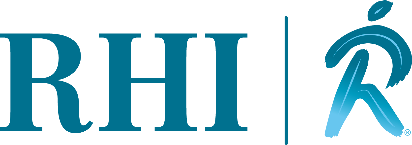 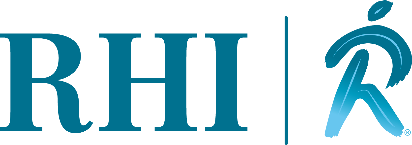 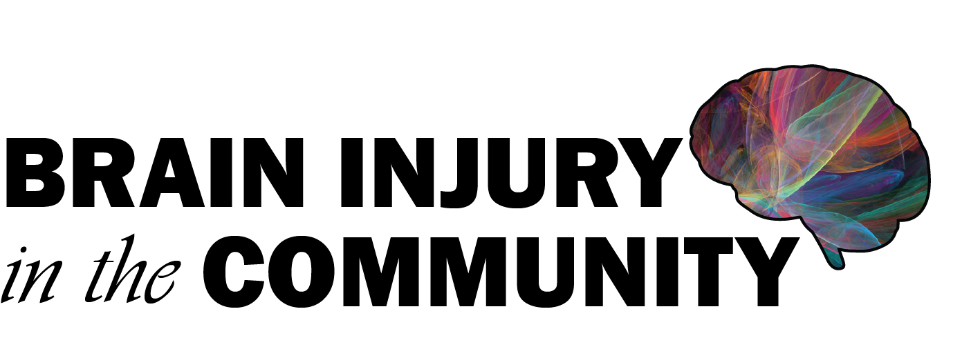 The 3rd Annual RHI Brain Injury & Resource Facilitation Conference
October 9-10, 2019Indianapolis | IU Health Neuroscience Center
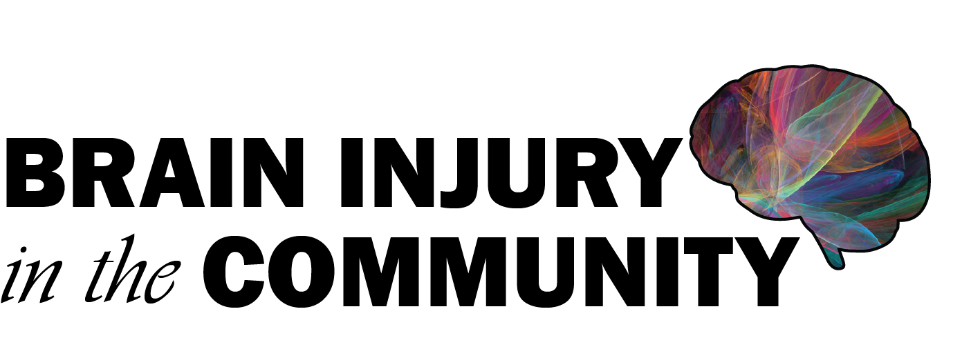 Conference Topics include:
Guest Speaker: State Health Commissioner, Dr. Christina Box
Common Medical and Physical Comorbidities after Brain Injury
Brain Injury as a Chronic Condition
Brain Injury Resource Fair
Awards Luncheon
The Future of Brain Injury in Indiana….and more!
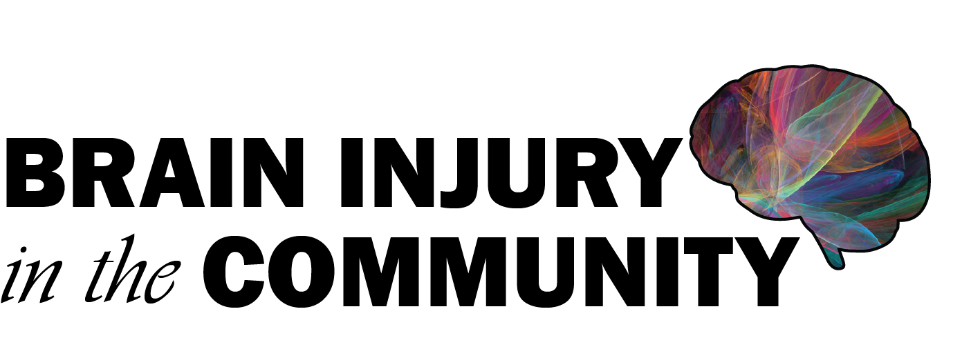 Learn from leading experts in the field of brain injury
Exhibit at the Resource Fair
Sponsor and be recognized for your support and receive many fantastic benefits
Earn continuing education credits at no additional cost.
Experience a community of like-minded individuals from all over the State of Indiana working to improve and promote the collaboration of community resource providers.
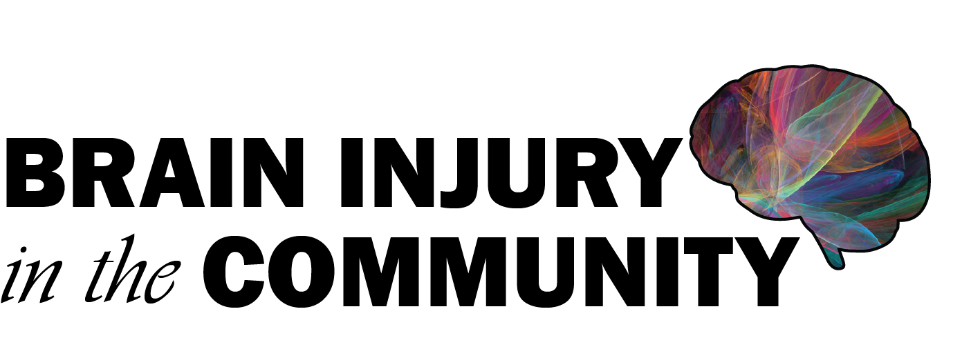 Register online to attend, sponsor and/or exhibithttps://www.resourcefacilitationrtc.com/eventsFor more information, contact: Wendy Waldman at 317.329.2235 or wendy.waldman@rhin.com
We hope to see you in October!
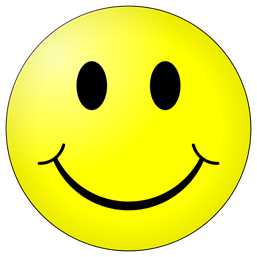 Indiana Needs & Resource Assessment Survey
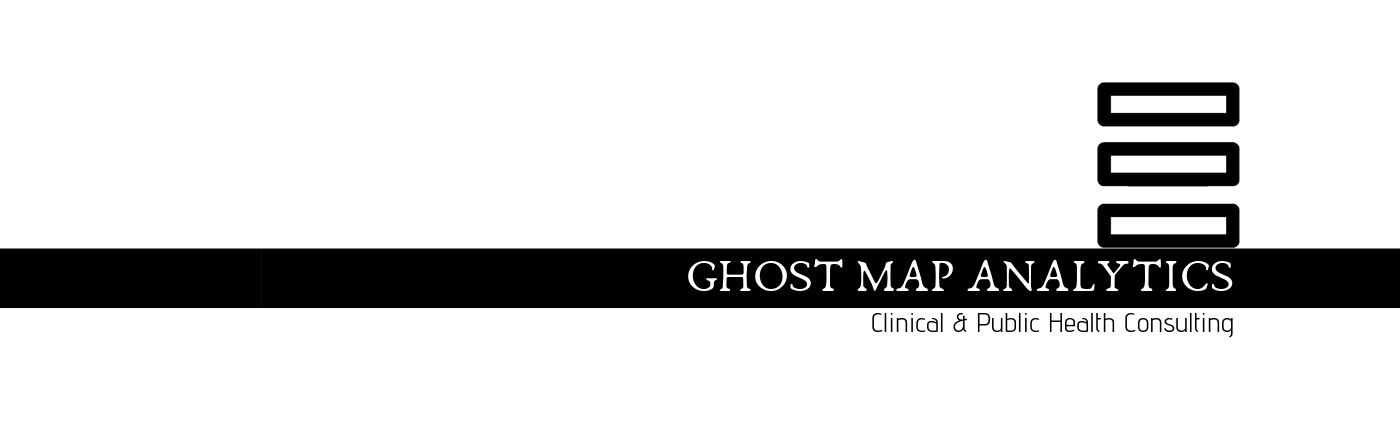 Jeremy Funk
Updates:
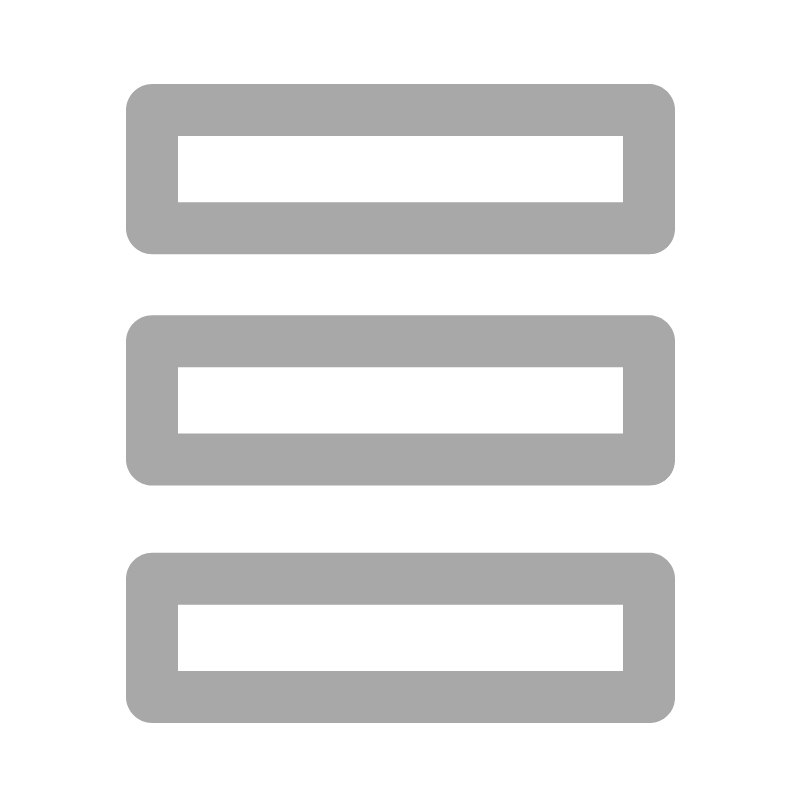 The survey was modified to include the issues discussed in our last meeting.

Additional logic was added to help gather patient demographic data.

Further thought was devoted towards clarity in survey groups.
Special Acknowledgement:
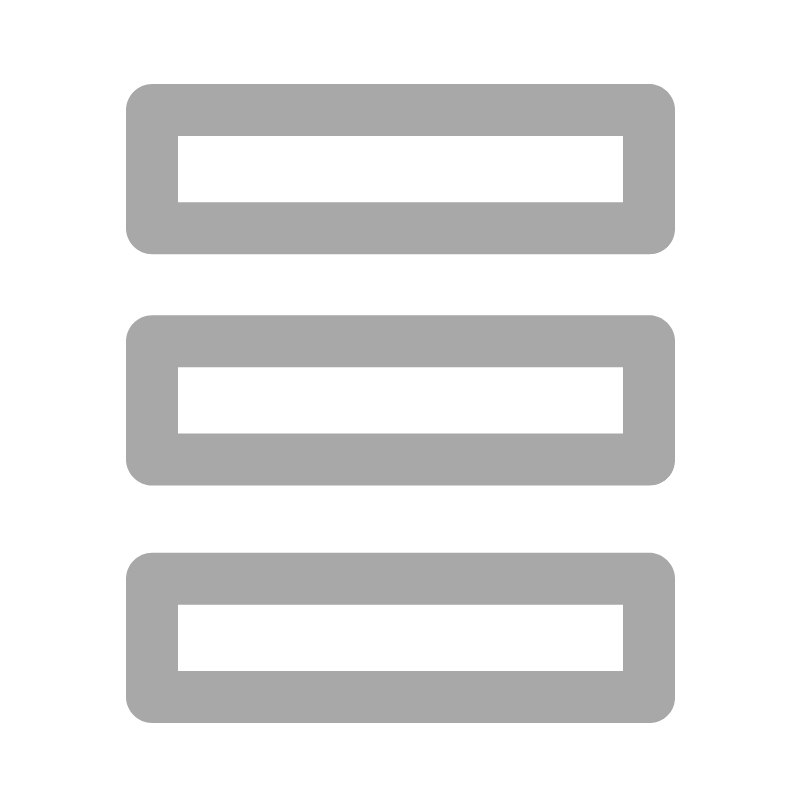 Angela White-Randolph provided incredible insights on how to improve the survey!
Preliminary Survey Results
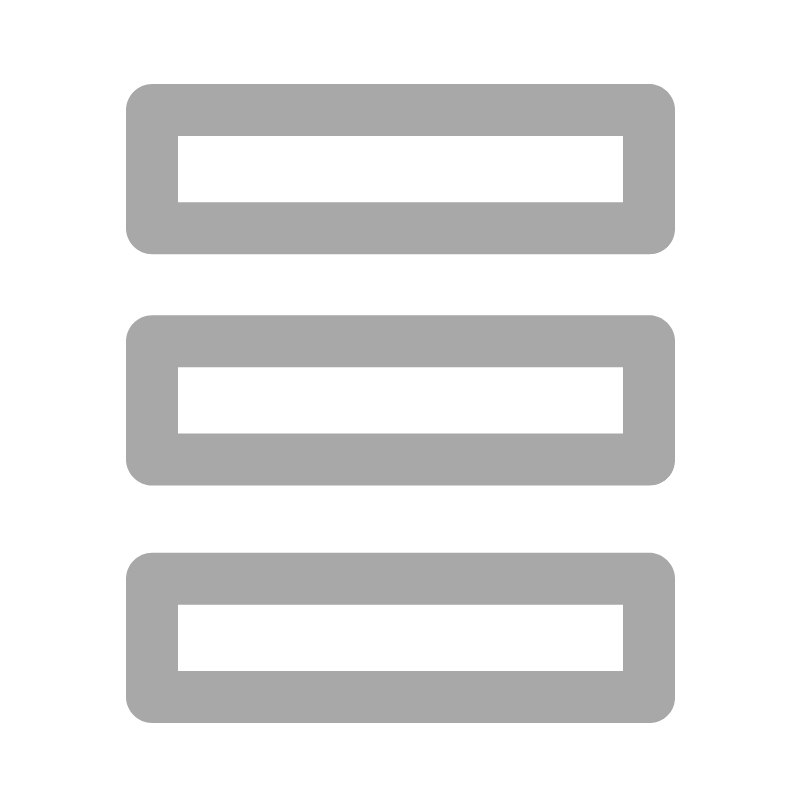 Survey Launched: 	April 15, 2019

Surveys Collected: 	149 unique Individuals

Average Time:	 	4 minutes 7 seconds



On pace to meet survey target (N=600)

Survey Link: https://www.surveymonkey.com/r/IndianaTBISurvey
Preliminary Survey Results
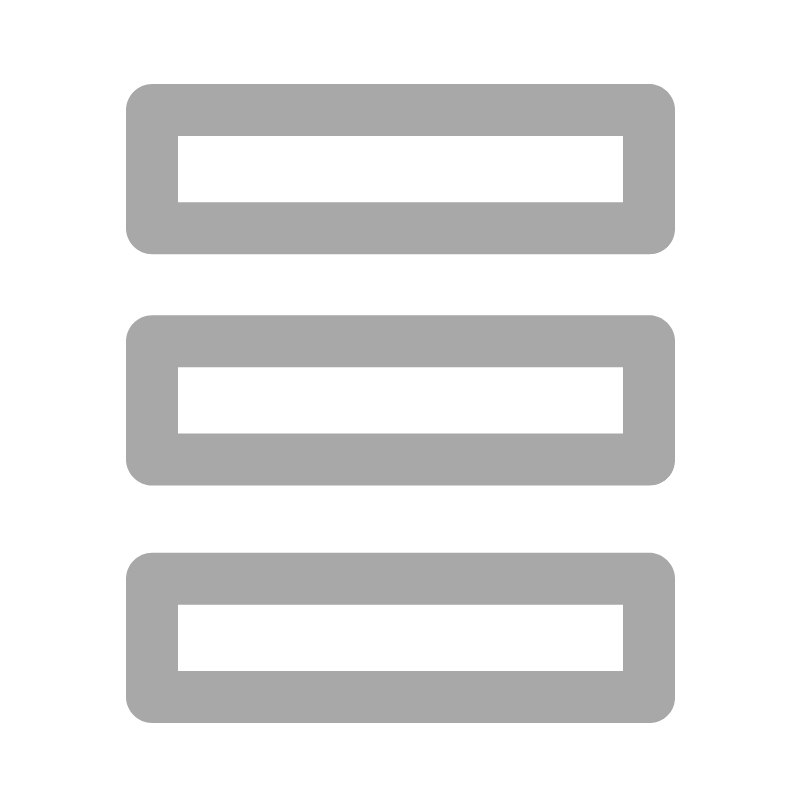 We have modified our dissemination plan in 
hopes to improve patient and Caregiver response. 
-    RHI waiting room promotions
BIAI social media
Surveying support group attendants



Does the Advisory Board suggestions for recruitment 
within these demographics?

Survey Link: https://www.surveymonkey.com/r/IndianaTBISurvey
Preliminary Survey Results
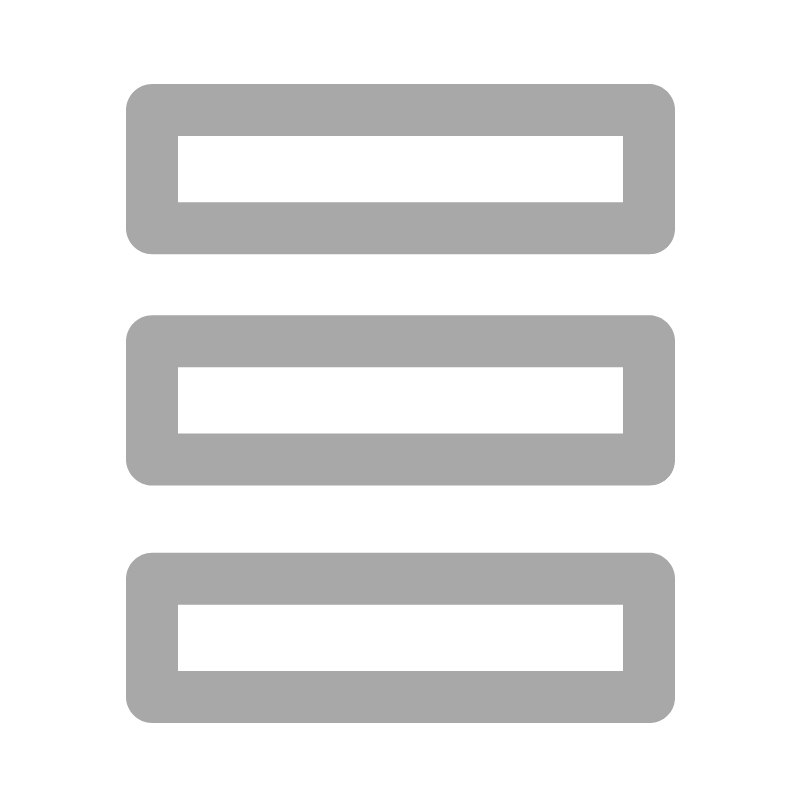 Any additional questions, comments, or suggestions for the survey?




Survey Link: https://www.surveymonkey.com/r/IndianaTBISurvey
ACL Resource Facilitation Research Update and Clinical Case Study

RHI Research & Clinical Team 

Devan Parrott, PhD
Rehabilitation Hospital of Indiana 

Lance Trexler, PhD, HSPP, FACRM
Rehabilitation Hospital of Indiana

Laura Trexler, OTR, CBIS
Rehabilitation Hospital of Indiana
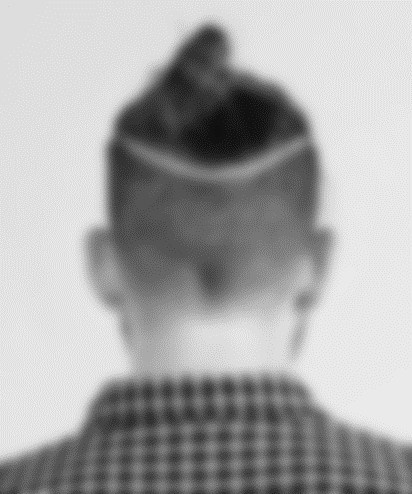 Case Study
ACL RF CASE STUDYTBI is a risk factor for opioid misuse and overdose, substance abuse, psychiatric difficulties, involvement with the criminal justice system, and additional TBI/ABI
ACL Client TBI-ABI History
Young man, high school graduate, sales associate at a clothing store
Past medical history:
loss of consciousness (LOC) at age16 from football injury (LOC at <1 min per client)
multiple, repeated impacts to head as football player (ages 10 – 18) w/reports of feeling dazed and confused, 
suicide attempt at age 19, using blood pressure medication (LOC unknown),
overdose on Heroin at age 23 - stopped breathing for 5 min. (LOC), per client report  
multiple MVA’s, some w/LOC (unknown duration), multiple fractures, persisting pain, reduced motion in shoulders, back, pelvis and persisting headaches 
Client reports history of rapid mood changes, irritability, impulsivity and reduced initiation
History of Substance Abuse
Sports injury at age18, treated with opioids, then became addicted 
Substance Use Treatment History
Fairbanks - 30 days, relapse (opioids, Heroin, pain killers) (18 y/o)
Initiated Suboxone
Psychostimulant abuse (prescribed for ADD)
Rehabilitation in GA - 42 days  Sober living in Fla. w/discharge due to relapse (19 y/o)
Sober for additional 2 months
Initiated Heroin and alcohol use
DUI led him back into Sober Living (23 y/o)
Relapse and overdosed
Treatment in MI, d/c to home w/relapse (23 y/o)
Back into Sober Living (24 y/o); sober for 3 months
Criminal History
At 19 y/o    Felony charge for distribution of obscene material.                        
                      15 months in jail before convicted of crime; 8 years were 
                       suspended w/5 years of probation.
At 23 y/o     DUI charge post motor vehicle accident; probation violation
Most Recent Injury
March 4, 2019 client received unpleasant news at a Parole hearing, jumped off a balcony, fell 20 feet. Age: 24
Unresponsive for several minutes followed by seizure-like activity
Sustained TBI w/LOC and sustained a right temporal hematoma
Multiple fractures: cranial fractures, Rt. shoulder fracture, fractured ribs on Rt., fractures of the spine (cervical and thoracic)
Rt. Pulmonary lacerations/contusion, Rt. Pneumothorax
Hospital Glasgow Coma Scale scores - 12,9,13  (mild to moderate BI)
ACL Resource Facilitation (RF)
RF Intake 4/10/19






Client Strengths: dedicated, strong, good sense of humor, willing to do what is asked, reliable on the job, a people person
Testing Completed at RF Intake
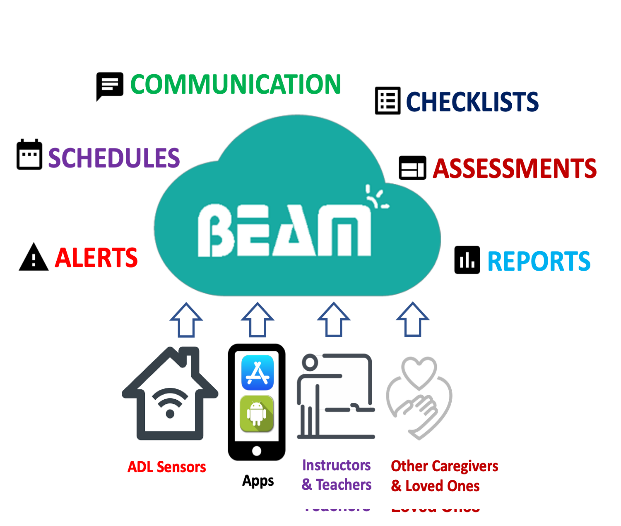 Brief Neuropsychological testing
Additional Testing via MyBrain©                    on BEAM 
Pain
Mood
Opioid use
Anger 
Difficulties controlling mood and behavior
Substance use
Sleep 
Cognitive Impairment
Level of Disability
Social Isolation
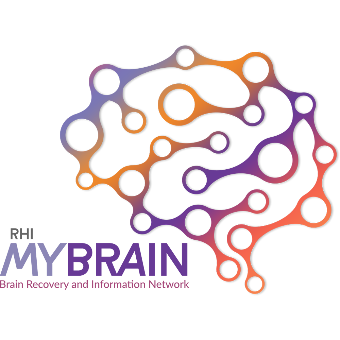 Hospital vs ACL RF Treatment 
Recommendations
Summary
TBI is a risk factor for substance abuse, involvement with criminal justice system and subsequent TBI or ABI, among other things….

Management of TBI from only one silo (e.g., health care, mental health and substance abuse, vocational, etc. .) is ineffective. 

The human, social, and financial consequences are much more expensive than what TBI specific proactive management would be.
Task Force UpdatesACL Hill Day UpdateMichael ClementsConsumer Task Force
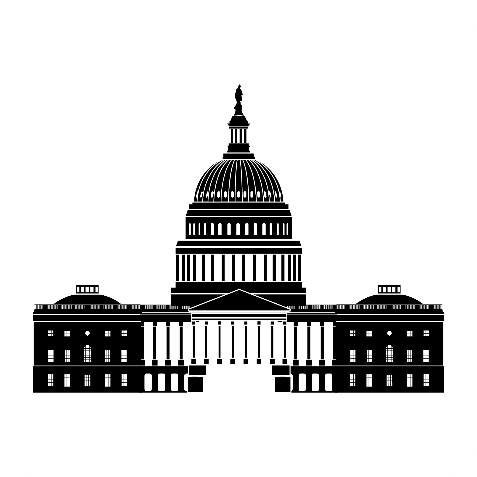 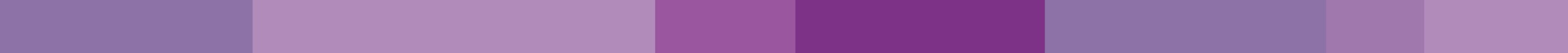 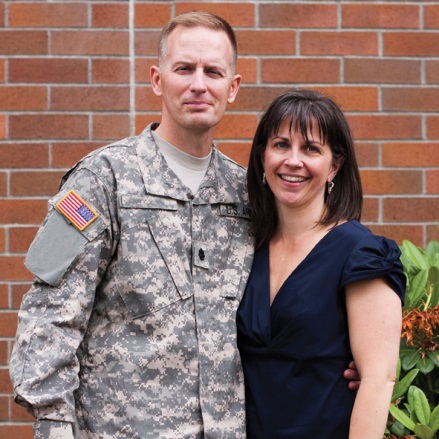 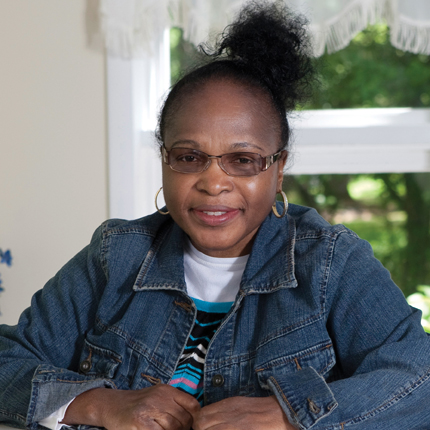 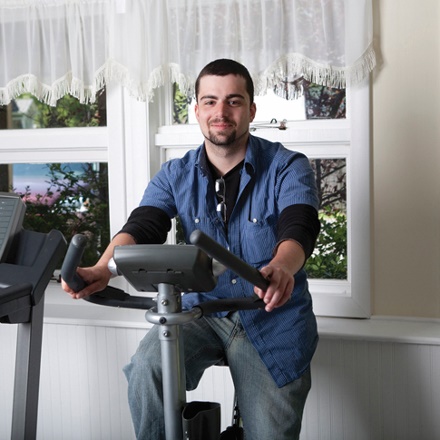 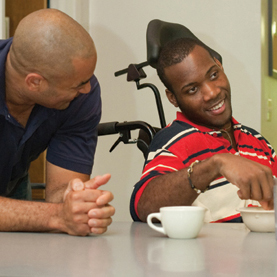 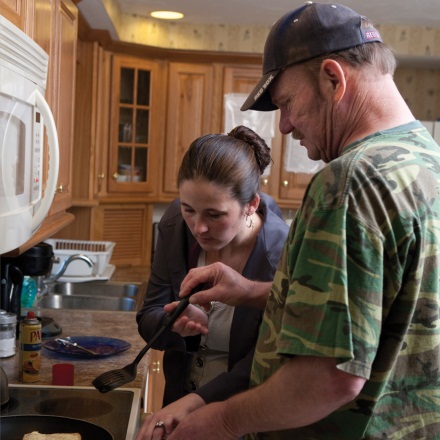 Evidenced-Based OutcomesGordon J. Horn, PhDDeputy DirectorNational Analytics & OutcomesNeuroRestorative
Introduction
Outcomes
Outcomes can be complex and broad. The key metrics can include outcome measurement of a process or program effectiveness. Outcomes can also incorporate quality assurance and improvement, along with understanding interactions with multiple types of data sets (e.g., program outcome, cost, and referral patterns, etc.). 
 
 
The primary focus of any outcomes is using reliable and valid measurement to provide evidence-based modeling. In addition, translation of the data should be continuous rather than expecting static measurement. When these methods are met, then large data sets provide incredible sources of information to predict, correct, and change current practices in healthcare.
 
 
The following information is provided as a comprehensive review of neurological rehabilitation outcomes at the post-hospital level of care.
Treatment
There are multiple types and levels of care. The following are examples within the continuum of care in neurological rehabilitation.

Hospital Level (Inpatient) – only accounts for approximately 10% of recovery
Intensive Care and Acute Care – Stability of neurological condition
Acute Inpatient Rehabilitation Facility (IRF)

Post-Hospital Level (Inpatient-Community Residential) *
Skilled Nursing Facility Care (SNF) – may include Minimally Conscious Disorders
Post-hospital rehabilitation Care (PHR)
Nursing Home Care (NH)

Non-Residential Care *
Day Treatment – coordinated care with PT, OT, SP, Neuropsychology, Counseling
Outpatient – Single service or uncoordinated care (combination of 1-2 services)
Home & Community – in home application of skills (self-care, home skills, money)

* Combined results in 90% of recovery
Treatment Efficacy
The efficacy of care has to be demonstrated to show that gains can be made. 

Considerations of Efficacy…

Reduce disability over time.
Application of skills to real-world context.
Improved functional outcomes for community living.
For those with long-term care needs, provide a healthy and safe environment with focus on producing medical, physical, cognitive, and emotional stability.
Prevention of decline through the aging process.


Question: Does it work?

Answer: YES. Findings are clinically and statistically significant.
Treatment Efficacy
Reduce disability over time. This graph shows that lower scores are achieved across all types of treatment at the post-hospital level of care (N = 3,565).
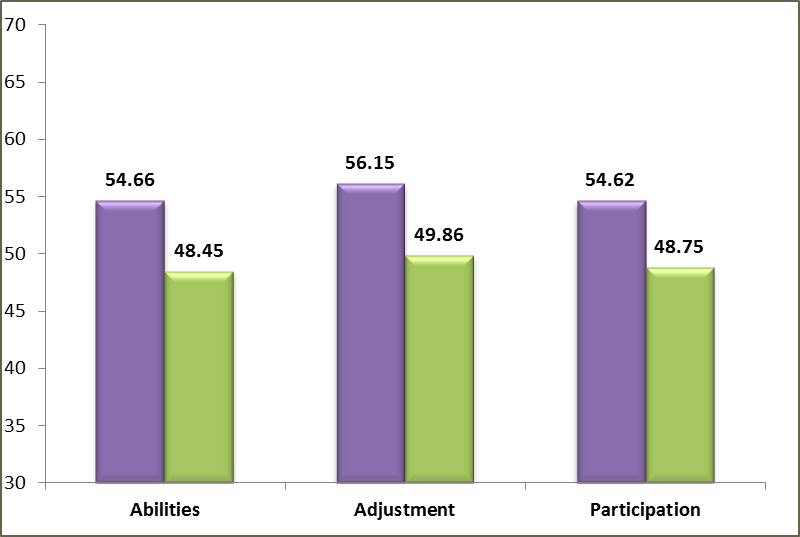 Program Types:

Residential
Neurorehabilitation
Neurobehavioral
Supported Living
Adolescent Intensive

Non-Residential
Day Treatment
Outpatient
Home & Community
Abilities [t(3564) = 45.1, p<.001]; Adjustment [t(3564) = 41.7, p<.001]; Participation [t(3564) = 47.9, p<.001].
Treatment Efficacy
Reduce disability over time. This graph shows that lower scores are achieved with neurorehabilitation.
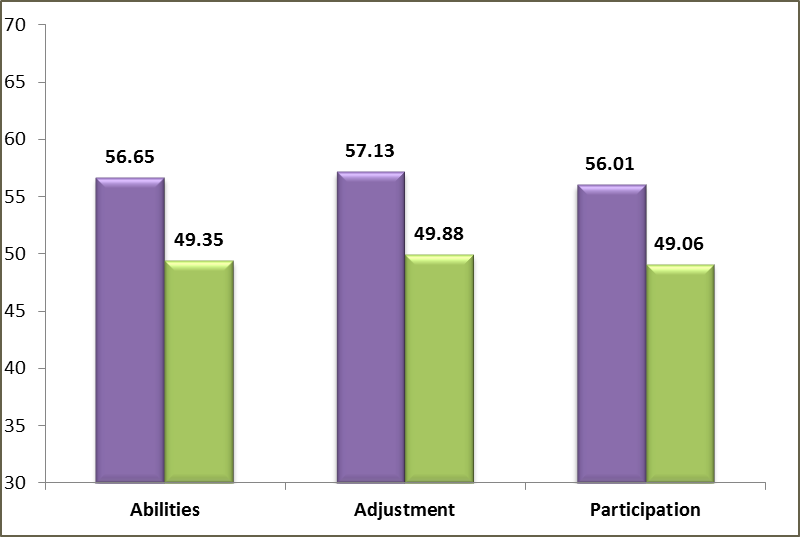 Program Type:

Neurorehabilitation
(N = 2,006)
Abilities [t(2005) = 43.4, p<.001]; Adjustment [t(2005) = 38.6, p<.001]; 
Participation [t(2005) = 43.2, p<.001].
Treatment Efficacy
Reduce disability over time. This graph shows that lower scores are achieved with neurobehavioral intense persons.
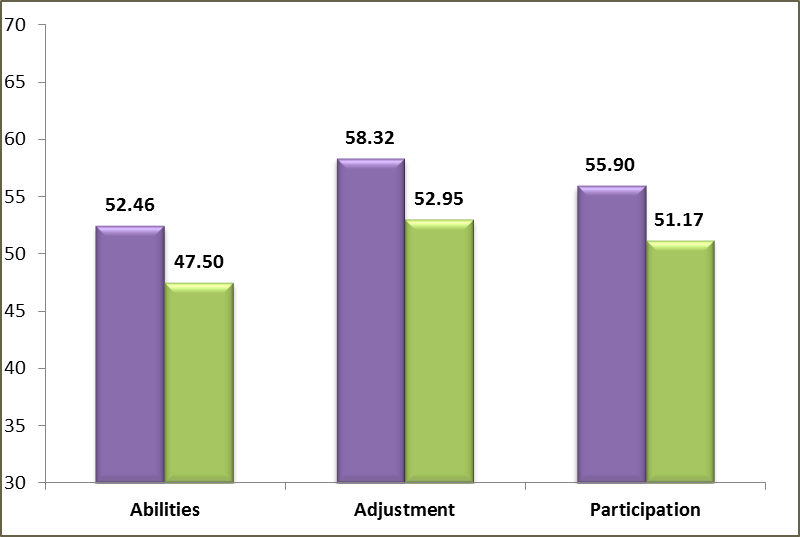 Program Types:

Neurobehavioral
(N = 333)
Abilities [t(332) = 12.0, p<.001]; Adjustment [t(332) = 11.5, p<.001]; 
Participation [t(332) = 12.1, p<.001].
Treatment Efficacy
Reduce disability over time. This graph shows that lower scores are achieved with supported living environments focusing on health, safety, and quality of life.
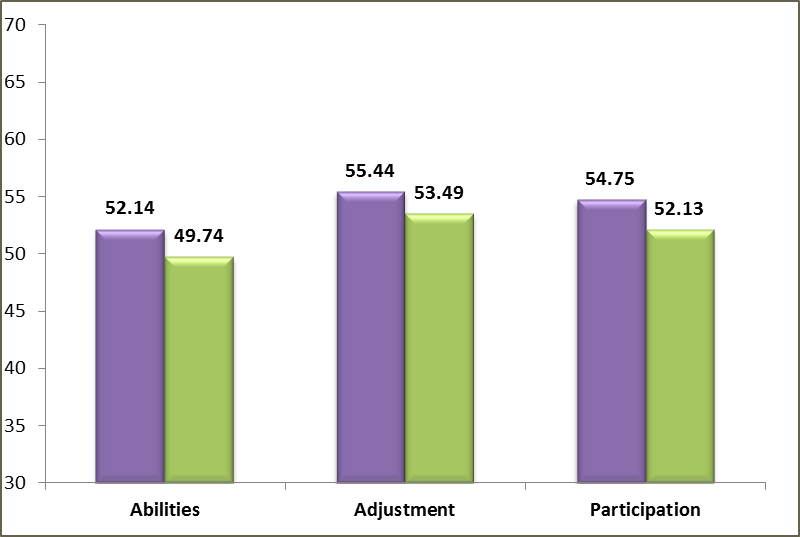 Program Types:

Supported Living
(N = 395)
Abilities [t(394) = 4.9, p<.001]; Adjustment [t(394) = 4.1, p<.001]; 
Participation [t(394) = 6.8, p<.001].
Treatment Efficacy
Reduce disability over time. This graph shows that lower scores are achieved with pediatrics/ adolescents with and with behavioral intensity.
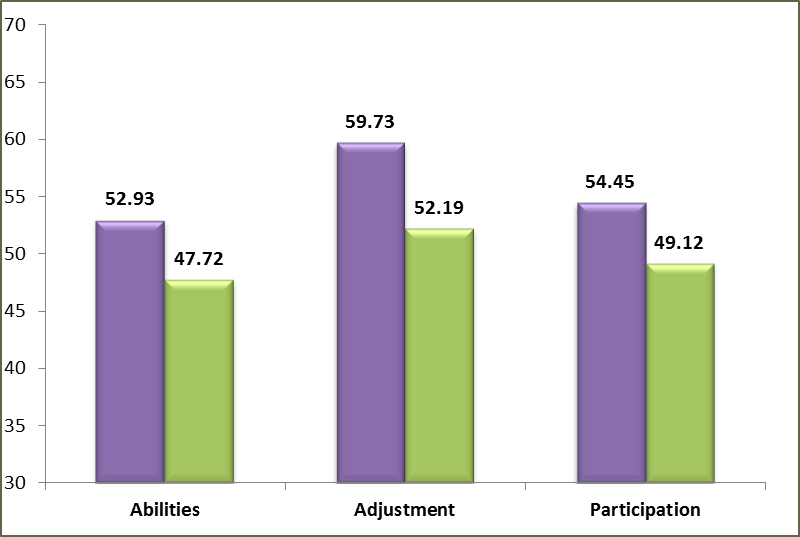 Program Types:

Adolescent Intensive
(N = 183)
Abilities [t(182) = 8.9, p<.001]; Adjustment [t(182) = 12.6, p<.001]; 
Participation [t(182) = 11.6, p<.001].
Treatment Efficacy
Reduce disability over time. This graph shows that lower scores are achieved with a day treatment focus.
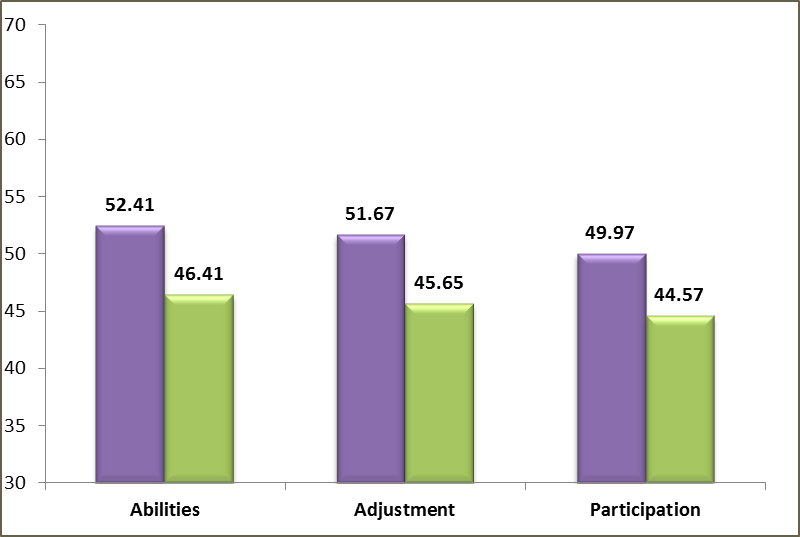 Program Types:

Day Treatment
(N = 517)
Abilities [t(516) = 15.9, p<.001]; Adjustment [t(516) = 14.6, p<.001]; 
Participation [t(516) = 16.9, p<.001].
Treatment Efficacy
Reduce disability over time. This graph shows that lower scores are achieved at the outpatient level.
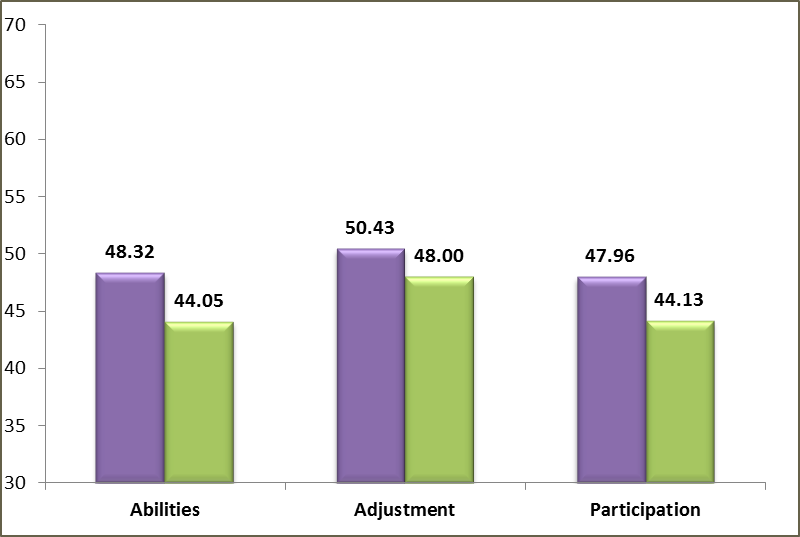 Program Types:

Outpatient 
(N = 55)
Abilities [t(54) = 6.5, p<.001]; Adjustment [t(54) = 6.3, p<.001]; 
Participation [t(54) = 6.5, p<.001].
Treatment Efficacy
Reduce disability over time. This graph shows that lower scores are achieved at the home and community integration level.
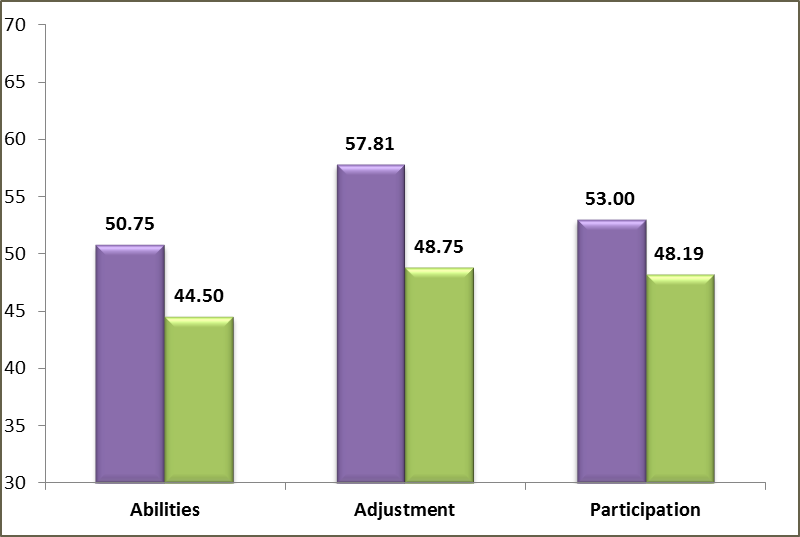 Program Types:

Home & Community
(N = 15)
Abilities [t(14) = 2.4, p<.03]; Adjustment [t(14) = 2.5, p<.02]; 
Participation [t(14) = 2.7, p<.02].
Modeling Outcomes
Treatment Model of Care – Rasch Analysis
Audition
Dizziness
Motor Speech
Pain/Headache, Vision, Use of Hands
--
Inappropriate Social, Irritability, Symptom Sensitivity
Depression, Fund of Information, Visual Perception
Anxiety, Fatigue, Mobility, Non-Verbal Communication, Verbal Communication
--
Self-Care
Family Function
--
Initiation, Productivity
Attention, Impaired Awareness, Memory
Novel Problem Solving, Social Contact
--
Leisure and Recreation
Money Management
Home Skills
Transportation Use
Efficacy
Treatment Efficacy
The efficacy of care has to be demonstrated to show that gains can be made. 

Considerations of Efficacy…

Application of skills to real-world context.
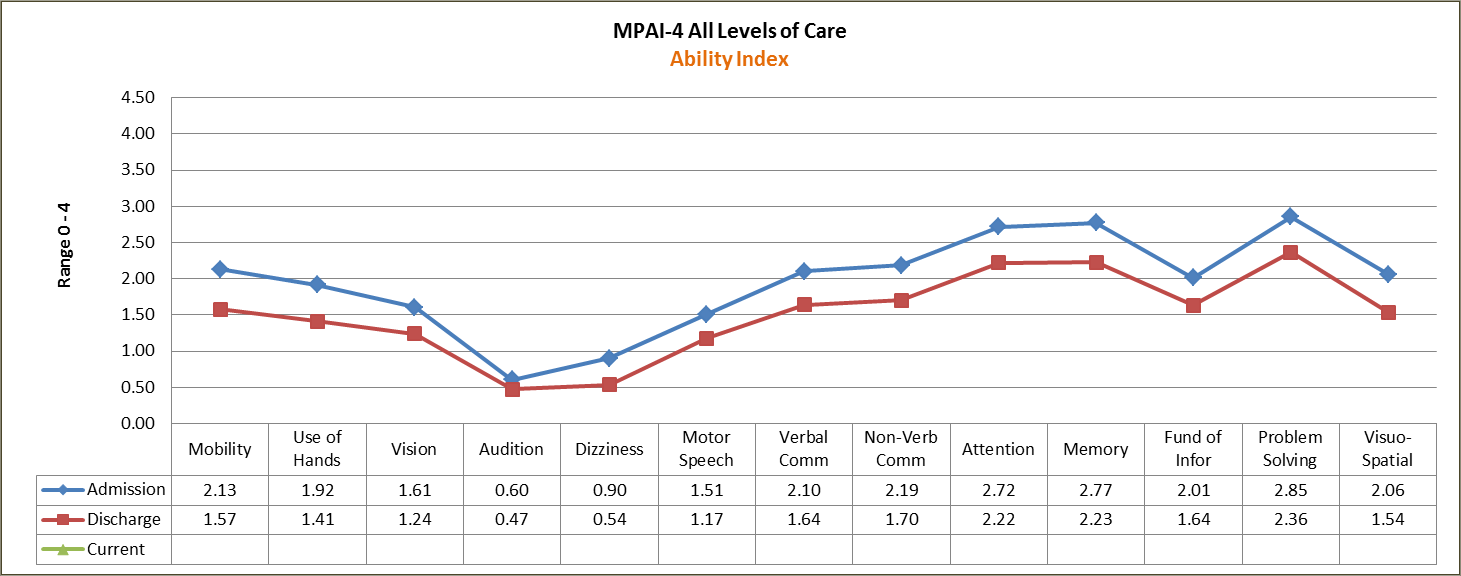 Treatment Efficacy
The efficacy of care has to be demonstrated to show that gains can be made. 

Considerations of Efficacy…
Application of skills to real-world context.
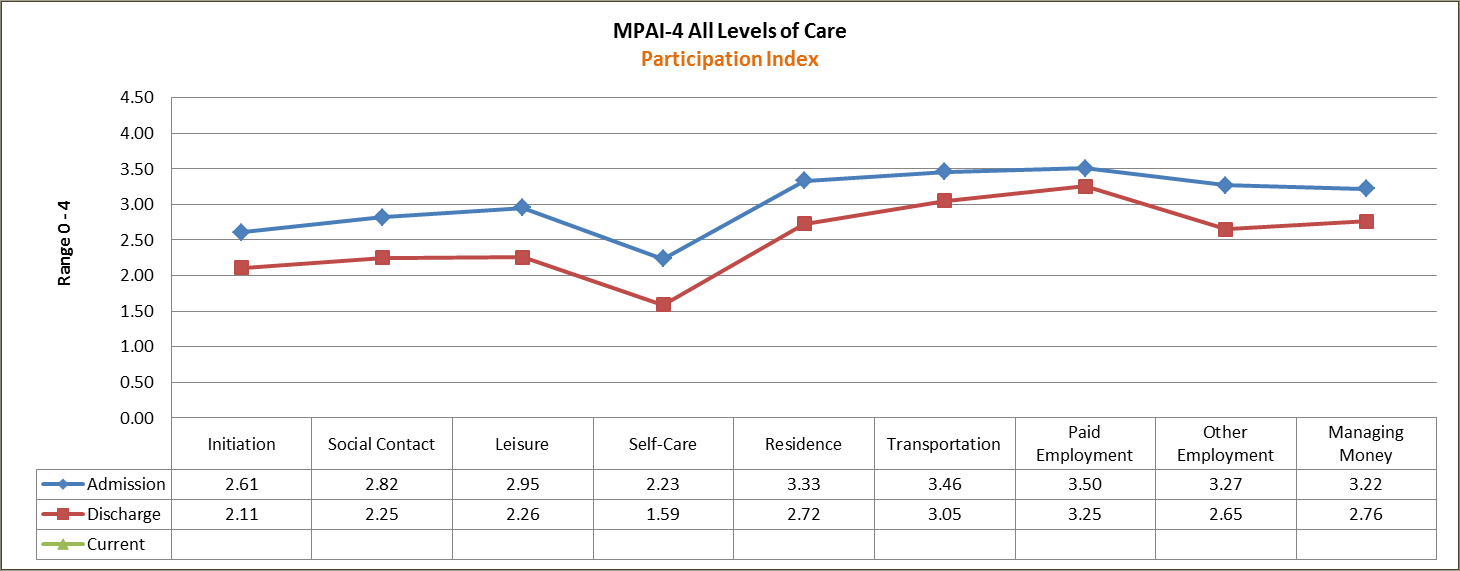 Treatment Efficacy
Targeted Interventions

Improved functional outcomes for community living.
Treatment Efficacy
Targeted Interventions

Research has demonstrated that Initiation, Self-Care skills and Home Skills are the key ingredients to all levels of care. Combined, these elements account for 45% of outcome in post-hospital care. 

For long-term care, these skills are essential to healthy living and continue to work the brain in a capacity that reduces care cost (e.g., lower cost of supervision, greater focus toward independence).


						Lewis & Horn, 2019
Treatment Efficacy – Targeted Interventions
Treatment Efficacy – Targeted Interventions
Treatment Efficacy – Targeted Interventions
Treatment Efficacy
The efficacy of care has to be demonstrated to show that gains can be made. 

Considerations of Efficacy…

Prevention of decline through the aging process.
Treatment Efficacy – Prevention
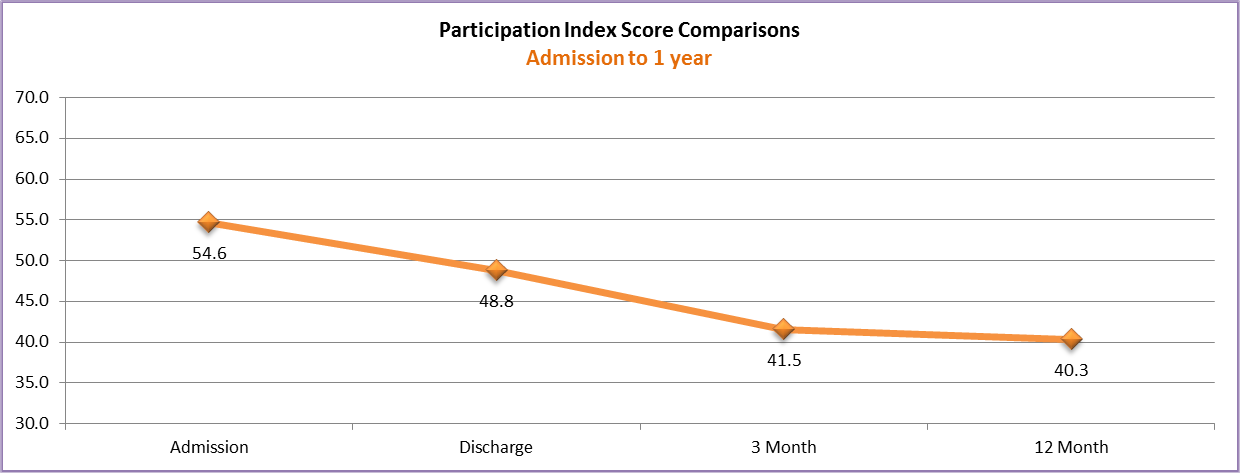 Goal: an individual will continue to maintain their gains; the graph demonstrates that phenomenon with appropriate care for the appropriate length of time.
Treatment Efficacy – Prevention
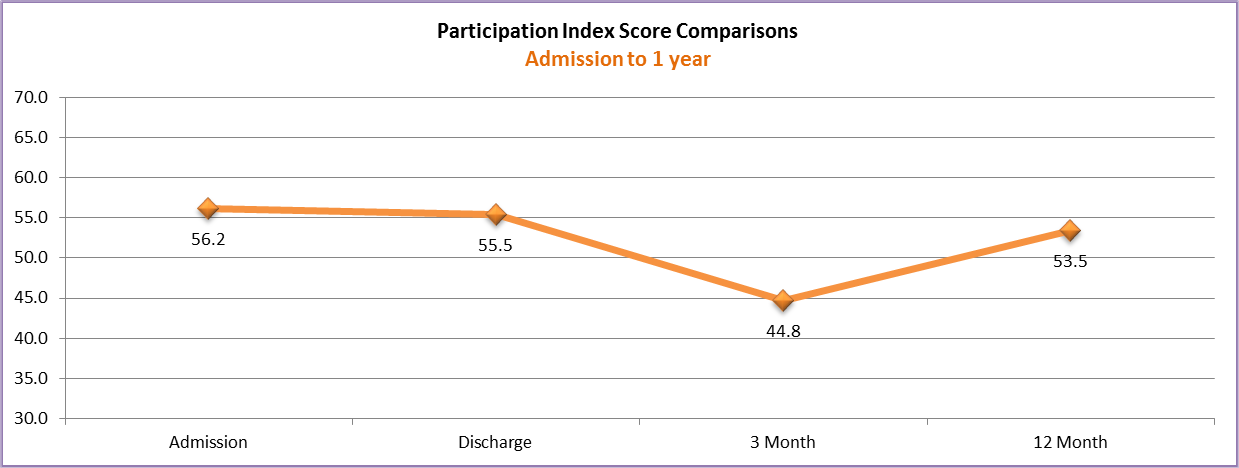 Goal: Individuals that are greater than 4 years post injury typically require ongoing supports and services, and tend to do better with continued structure. Without the structure and support, the individuals are at risk for decline in function (in this graph, higher score indicates greater disability)
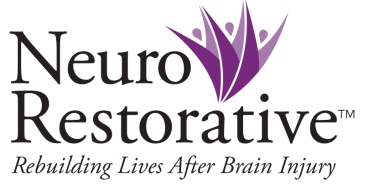 Research and Analytics

Finding new things.
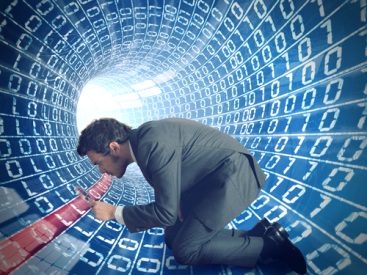 Research References
 
Harding, V., O’Donoghue, C., Meixner, C., Lewis, F., Horn, G. & Russell, R. (2017). Post-acute traumatic brain
	injury rehabilitation treatment variables: A mixed methods study. Clinical Archives of
	Communication Disorders, 2(3), 209-2013.

Horn, G.J., Lewis, F.D. & Pepitone, J. (2017). Clinical challenges of craniopharyngioma: Neurobehavioral sequelae
	and complex outcomes. Neurological Disorders and Therapeutics, 1(2): 1-5.

Horn, G.J., Lewis, F.D., Russell, R. & Kemp, D. (2017). Anxiety following traumatic brain injury: Impact on post
	-hospital rehabilitation outcomes. Physical Medicine & Rehabilitation Research, 2(4), 1-6.

Horn, G.J. & Lewis, F.D. (2016). Behavioral Dyscontrol following acquired brain injury: Effectiveness of post
	-hospital neurobehavioral intensive programs. Journal of Neurology & Neuromedicine, 1(8), 29-33.

Horn, G.J. & Lewis, F.D. (2014). A model of care for neurological rehabilitation. AANLCP – Journal of Nurse Life
	Care Planning, 14 (3), 681-691.

Lewis, F.D. & Horn, G.J. (2018). Traumatic brain injury and Cerebrovascular Accident: Applications of Rasch
	Analysis to examine differences in disability and outcome in post-hospital rehabilitation. Open 
	Journal of Statistics, 8, 670-683.

Lewis, F.D. & Horn, G.J. (2017). Rasch Analysis and Functional Measurement in Post-hospital brain injury 
	rehabilitation. International Journal of Statistics and Probability, 6(6), 1-10.
Research References
 
Lewis, F.D., Horn, G.J & Russell, R. (2017). Impact of chronicity on outcomes following post-hospital residential
	brain injury rehabilitation: Application of multivariate statistics and Rasch Analysis. Open Journal of 
	Statistics, 7, 254-263.

Lewis, F.D., Horn, G.J., & Russell, R. (2017). Examination of post-hospital residential brain injury rehabilitation 
	outcomes across the age spectrum. International Journal of Physical Medicine & Rehabilitation, 5 
	(1), 1-6.

Lewis, F.D. & Horn, G.J. (2016). Depression following traumatic brain injury: Impact on Post-hospital residential	rehabilitation outcomes. NeuroRehabilitation. Accepted October 2016 for publication in Spring of 
	2017.

Lewis, F.D. & Horn, G.J. (2015). Neurologic Continuum of Care: Evidence-based model of post-hospital system of 
	care. NeuroRehabilitation (36), 243-251.

Lewis, F.D. & Horn, G.J. (2013). Traumatic Brain Injury: Analysis of functional deficits and post-hospital
	rehabilitation outcomes. Journal of Special Operations Medicine, 13 (3), 56-61.

Vaughan, A, Horn, G.J., & Lewis, F.D. (2018). Impact of diabetes on outcomes for persons with chronic brain 
	injury. Journal of Neurology and Neurobiology, 4(2), 1-5.
Published Abstracts

 
Horn, GJ & Lewis, FD (2013). Analysis of Post-Hospital Neurological Rehabilitation Outcomes (abstract). The
	Journal of Head Trauma Rehabilitation, 28 (5), 25 (#0057).

Horn, G.J. & Lewis, F.D. (2014). Functional impact of anxiety on traumatic brain injury outcomes. Presented 
	to the 91st  American Congress of Rehabilitation Medicine, October 2014, Toronto, Canada. 
	Abstract published in Archives of  Physical Medicine & Rehabilitation.

Horn, G.J., Lewis, F.D., Kincaid, K.J., & Russell, R. (2017). The impact of post-hospital stroke rehabilitation on 
	disability reduction and quality outcomes. [Abstract]. Archives of Physical Medicine & 
	Rehabilitation.

Horn, G.J., Lewis, F.D., & Malec, J (2016). Rehabilitation Modeling: Using the Rasch Analysis for evidenced
	-based care. Archives of Physical Medicine and Rehabilitation.
National & International Presentations
 
 
Horn. G.J. & Lewis, F.D. (2013). Analysis of post-hospital neurological rehabilitation outcomes. Paper presented 
	to the North American Brain Injury Society (NABIS) Annual Meeting, September 20, 2013 
	Technology Lecture Series.

Horn, G.J. & Lewis, F.D. (2014). Functional impact of anxiety on traumatic brain injury outcomes. Presented at 
	the 91st  American Congress of Rehabilitation Medicine, October 2014, Toronto, Canada. Published 
	abstract in the Archives of Physical Medicine and Rehabilitation.

Horn, G.J., Lewis, F.D., Russell, R., & Harding, V. (2014). Pediatric Neurorehabilitation: post-hospital outcome
comparisons. Submission accepted by World Congress 2014 for paper presentation. Brain Injury.

Horn, G.J. (2015). Translational Neurorehabilitation Outcomes: Research trends and person-centered care.
	Presented to the Defense and Veterans Brain Injury Center. International WebEx Presentation. 
	June 11, 2015. Provision of 1.5 hours of continuing medical, psychological, and rehabilitation 
	education credits. Defense Centers of Excellence for Psychological Health and Traumatic Brain 
	Injury.

Horn, G. J. Lewis, F.D. Malec, J., Papadimitriou, C., Kersten, P., O’Donoghue, C.R., Meixner, C. Harding, V., Russell, R.
(2015). Diversity of Outcomes: From person-centered to international neurorehabilitation perspectives. 
4 – hour course presented at the American Congress of Rehabilitation Medicine, October 2015, Dallas, TX, 
United States. Published abstract in the Archives of Physical Medicine and Rehabilitation.
National & International Presentations

Horn, G. J. Lewis, F.D. Malec, J., Papadimitriou, C., Kersten, P., O’Donoghue, C.R., Meixner, C. Harding, V., Russell,
	R. (2019). Diversity of Outcomes: From person-centered to international neurorehabilitation 
	perspectives. 4 hour Workshop presented at the American Congress of Rehabilitation Medicine, 
	October 2019, Chicago, IL, United States. Published abstract in the Archives of Physical Medicine 
	and Rehabilitation.

Horn, G.J., Lewis, F.D., & Malec, J (2016). Rehabilitation Modeling: Using the Rasch Analysis for evidenced-based
	care. Instructional Course at the 93rd American Congress of Rehabilitation Medicine Annual 
	Meeting, Chicago, Illinois (November 3, 2016).

Horn, G.J., Lewis, F.D., Kincaid, K.J., & Russell, R. (2017). The impact of post-hospital stroke rehabilitation on 
	disability reduction and quality outcomes. American Congress of Rehabilitation Medicine 94th 
	Annual Meeting, Atlanta, Georgia (October 24, 2017).

Lewis, F.D. & Horn, G.J. (2013). Functional impact of depression on traumatic brain injury outcomes. Presented 
	at the Special Operations Medicine Conference (December), Tampa, Florida.

Lewis, F.D. & Horn, G.J. (2014). Post-hospital Brain Injury Rehabilitation: Comparison of neurobehavioral 	intensity and neurorehabilitation outcomes. Submitted and accepted for the 91st American 
	Congress of Rehabilitation Medicine, October 2014, Toronto, Canada.

Russell, R., Horn, G.J., Lewis, F.D., & Harding, V. (2014). Pediatric neurorehabilitation: post-hospital outcomes
comparisons. Paper presented at 2014 Research Symposium for Master’s in Public Health, Benedictine
University, College of Education and Health Services, Lisle, Ill.
Questions
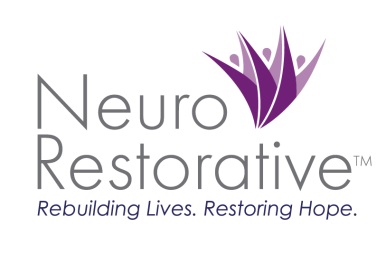 ?
Gordon J. Horn, PhD
National Deputy Director of Clinical Outcome Services
gordon.horn@neurorestorative.com
BREAK
Indiana SnapshotLance Trexler, PhD, FACRMJudy Reuter
Indiana Snapshot for ACL Grant
 Who is our target audience?
Funding Sources
State Agencies
Community Partners
Payors
What story do we want to tell?
Indiana is focused on building systems of support via a community integrated model of service delivery for persons with TBI.
Report on prevalence of TBI in the following settings:
Mental Health & Substance Abuse
Criminal Justice
Homelessness
Educational systems (Schools)
Vocational
How will we tell the story?
Sourced and evidence-based data.
Develop copy to provide context to the data and tie the overall story together.
Design and organize graphs and data visually to guide the audience from beginning to end.
Simple design with focus on the story with accurate data.
Possibly interactive; ie online and PPT.
ACL Timeline:Disseminate by Sept 2019 How will we disseminate?
Print
Electronic (pdf)
Listservs
Press Release
New ACL Product:Best Practices Guideline for TBI in the Criminal Justice SystemLance Trexler, PhD, HSPP, FACRM
Indiana ACL TBI Grant
Indiana was designed by ACL as one of three Mentor States in TBI and Criminal Justice
Designation for Mentor State was based on Research and Program – System development in TBI and the Criminal Justice System
 Through the ACL grant, established a TBI – Criminal Justice Workgroup
What We Know
60% of all individuals in the criminal justice system screen positive for TBI (Veterans 68% for moderate to severe)
Incarcerated Survivors of TBI:
Commit a far greater number of conduct violations and infractions.
Experience greater barriers to treatment
Are often mistaken as noncompliant.
When engaged in therapy, require 2-3X the amount of services to achieve success
Are almost twice as likely to be re-arrested within their first year of release
3X more likely to misuse substances and 11X more likely to die of an opioid overdose.
Adolescent TBI and Crime
508 psychiatric inpatient adolescents
Adolescents with TBI had significantly more often committed crimes (53.8%) compared to adolescents without TBI (14.7%) 
Subjects with TBI had significantly more violent crimes
TBI during childhood and adolescence increased the risk of: 
any criminality 6.8-fold (95% 3.0–15.2), 
conduct disorder 5.7-fold (95% 2.1–15.4). and 
concomitant criminality and conduct disorder 18.7-fold (95% 4.3–80.1)
Luukkainen, S, Riala, K, Laukkanen, M et al (2012).  Association of traumatic brain injury with criminality in adolescent psychiatric inpatients from Northern Finland.  Psychiatry Research, 200, 767-772
Effects of TBI on IDOC
TBI negatively impacts one’s ability to engage and participate effectively in treatment/programs (e.g., impaired memory and learning job skills or staying on track)
If offenders with TBI are not being identified or treated, will likely lead to unsuccessful rehabilitation/programming, failed community re-entry, and costly recidivism
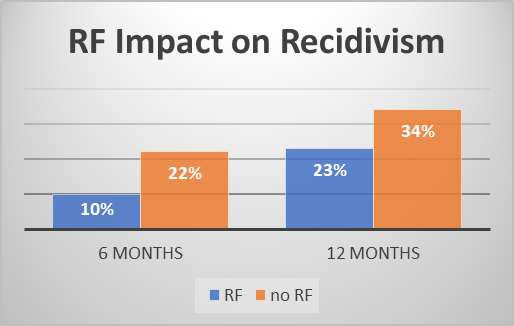 ACL TBI-Criminal Justice Best Practice Guidelines
DOC Training and Education
 Screening for Lifetime Exposure to TBI
 Screening for Impairment
 Accommodations for TBI
a. DOC
b. Medical-Behavioral Health Providers
 Referral on Release to TBI Resources and Supports
Discussion and Recommendations
Adjournment
Disclosures
Funding for this presentation was made possible (in part) by the Administration for Community Living. The views expressed in written conference materials or publications and by speakers and moderators do not necessarily reflect the official policies of the Department of Health and Human Services, nor does the mention of trade names, commercial practices, or organizations imply endorsement by the U.S. Government.
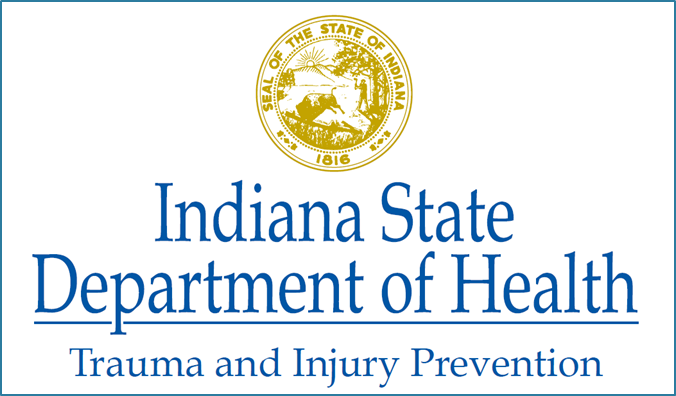 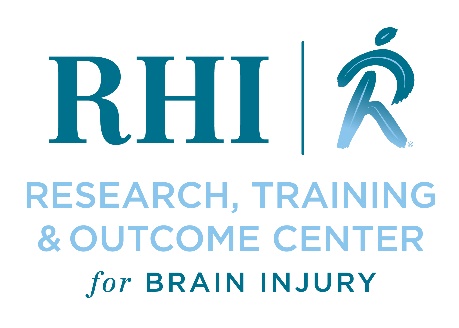 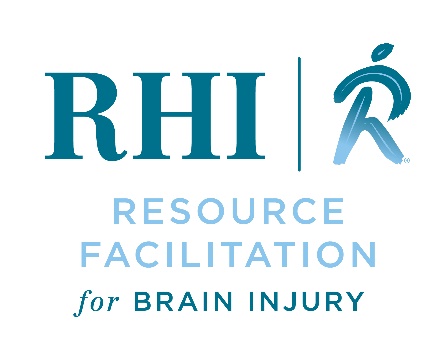